БЮДЖЕТ ДЛЯ ГРАЖДАН
Информация об исполнении бюджета Пудовского сельского поселения  
за 1 полугодие 2023 г.
Уважаемые  жители Пудовского сельского поселения!
Представляю вашему вниманию Информацию об исполнении бюджета Пудовского сельского поселения за 1 полугодие 2023 года в рамках проекта «Бюджет для граждан». 
	«Бюджет для граждан» предназначен, прежде всего, для жителей, не обладающих специальными знаниями в сфере бюджетного законодательства. Информация, представленная в данной презентации, знакомит жителей с основными характеристиками бюджета поселения и результатами его исполнения.
	Надеемся, что представление бюджета и бюджетного процесса в понятной для жителей форме повысит уровень общественного участия граждан в бюджетном процессе Пудовского сельского поселения. 
 

 главный бухгалтер-финансист    М.В. Волкова
Основные показатели
Бюджет Пудовского сельского поселения на 2023 год был принят Решением Совета Пудовского сельского поселения от 26.12.2022 г. № 22 по доходам в сумме 8785,8 тыс. руб., по расходам в сумме 8785,8 тыс. руб. 
Уточненный план 2023 года по состоянию на 01 июля составляет по доходам – 9963,9 тыс. руб., по расходам – 10673,9 тыс. руб.. Дефицит бюджета покрыт за счет остатка средств на счете поселения, сложившегося на 01 января 2023 г. в размере 710,0 тыс. рублей. 
По состоянию на 01 июля 2023 года план по доходам исполнен в сумме 5106,5 тыс. руб., что составляет 51,3 % от планового показателя; исполнение по расходам – 5154,0 тыс. руб., что составляет 48,3 % от плана.
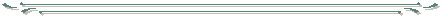 1. Доходы
Налоговые доходы
Налоговые доходы бюджета Пудовского сельского поселения 
состоят из следующих поступлений:
    
Налог на доходы физических лиц
Налоги на товары (работы, услуги), реализуемые на территории Российской Федерации (акцизы)
Денежные взыскания (штрафы) за нарушение законодательства Российской Федерации о контрактной системе в сфере закупок товаров, работ и услуг для обеспечения государственных и муниципальных нужд сельских поселений
Налоги на имущество (налог на имущество физических лиц, земельный налог) доходы от уплаты
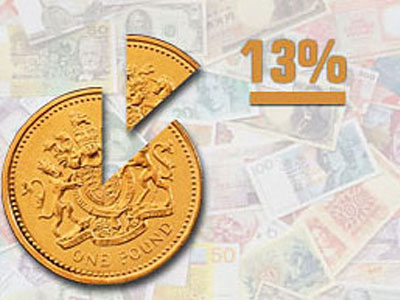 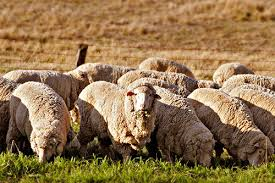 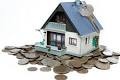 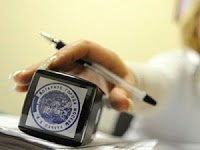 Поступление налоговых доходов
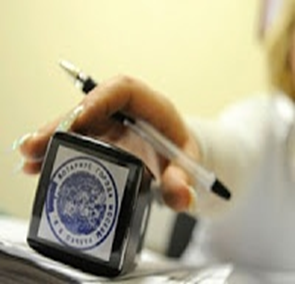 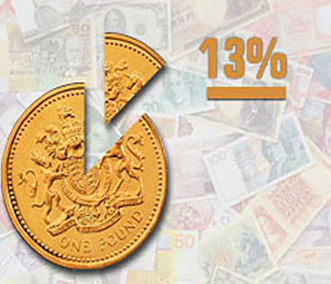 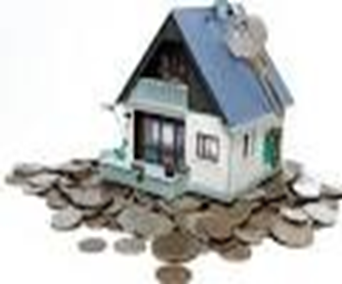 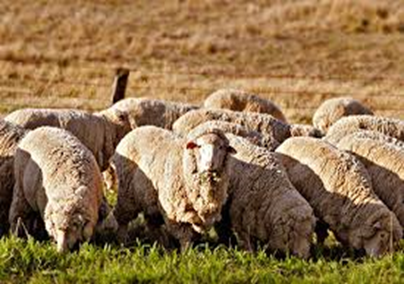 Неналоговые доходы
Неналоговые доходы бюджета Пудовского сельского поселения состоят из следующих поступлений:
доходы от сдачи в аренду имущества 
прочие поступления от использования имущества – плата за наем жилого фонда
доходы от продажи земельных участков (находящихся в собственности сельских поселений (за исключением земельных участков муниципальных бюджетных и автономных учреждений))
Доходы от продажи материальных и нематериальных активов
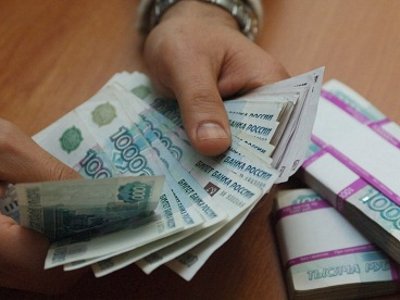 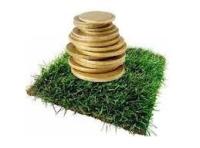 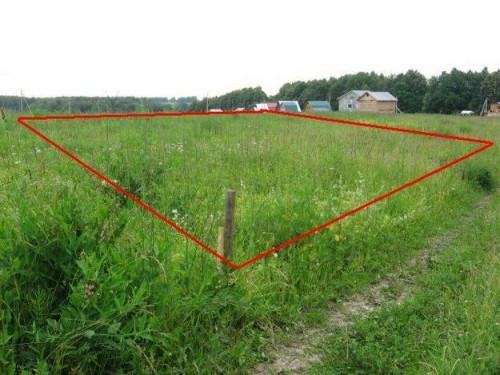 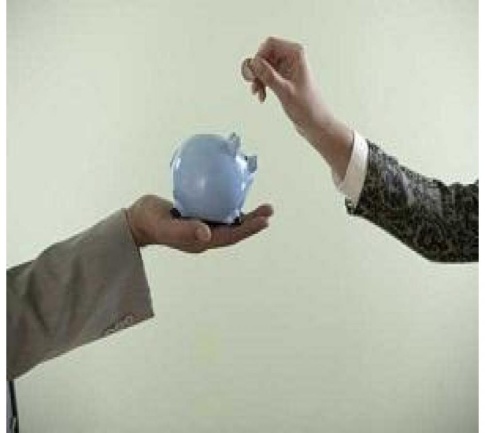 Поступление неналоговых доходов
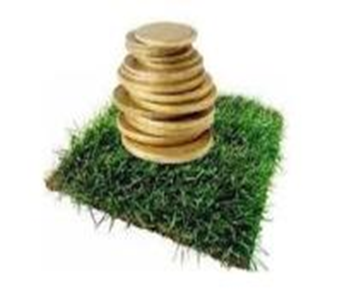 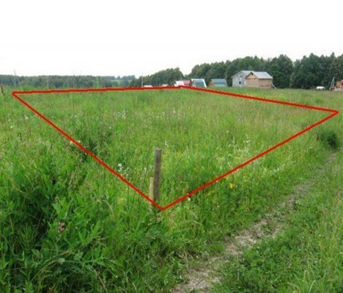 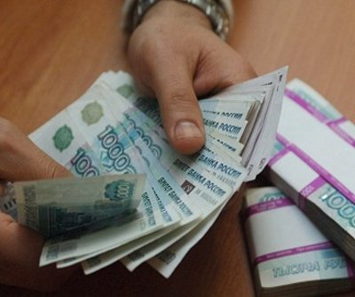 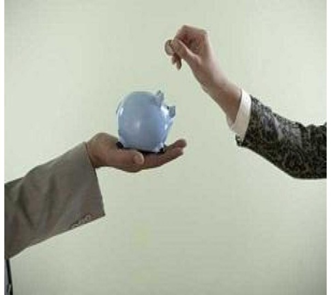 Безвозмездные поступления
Доходы бюджета Пудовского сельского поселения от безвозмездных поступлений состоят из следующих поступлений:
дотации на выравнивание бюджетной обеспеченности
субвенций (на осуществление первичного воинского учета)
иных межбюджетных трансфертов (поступление из областного и районного бюджета)
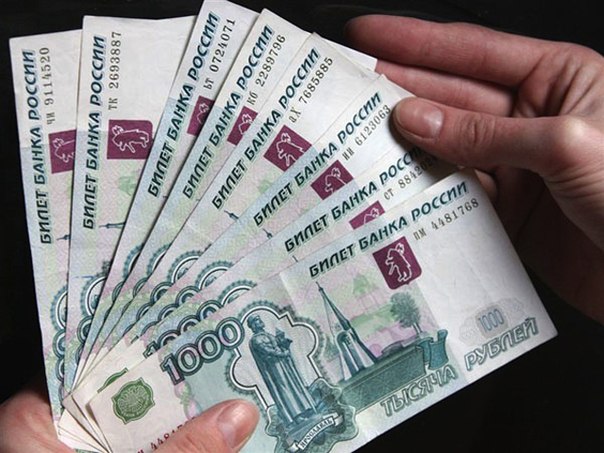 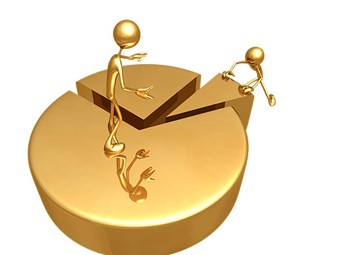 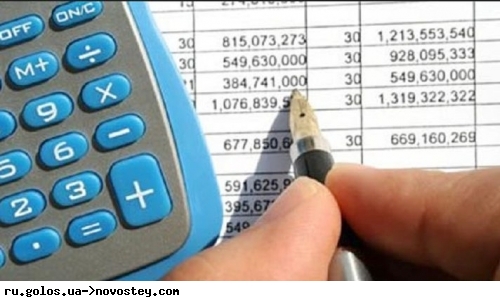 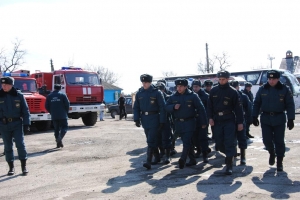 Доходы от безвозмездных  поступлений
Анализ поступления доходов в бюджет поселения за  1 квартал 2023 год
2. Расходы
Осуществление расходов по разделам и подразделам
Осуществление расходов по разделам и подразделам(продолжение)
Распределение расходов по разделам и подразделам  за 1 квартал 2023 год
СПАСИБО
ЗА ВНИМАНИЕ!